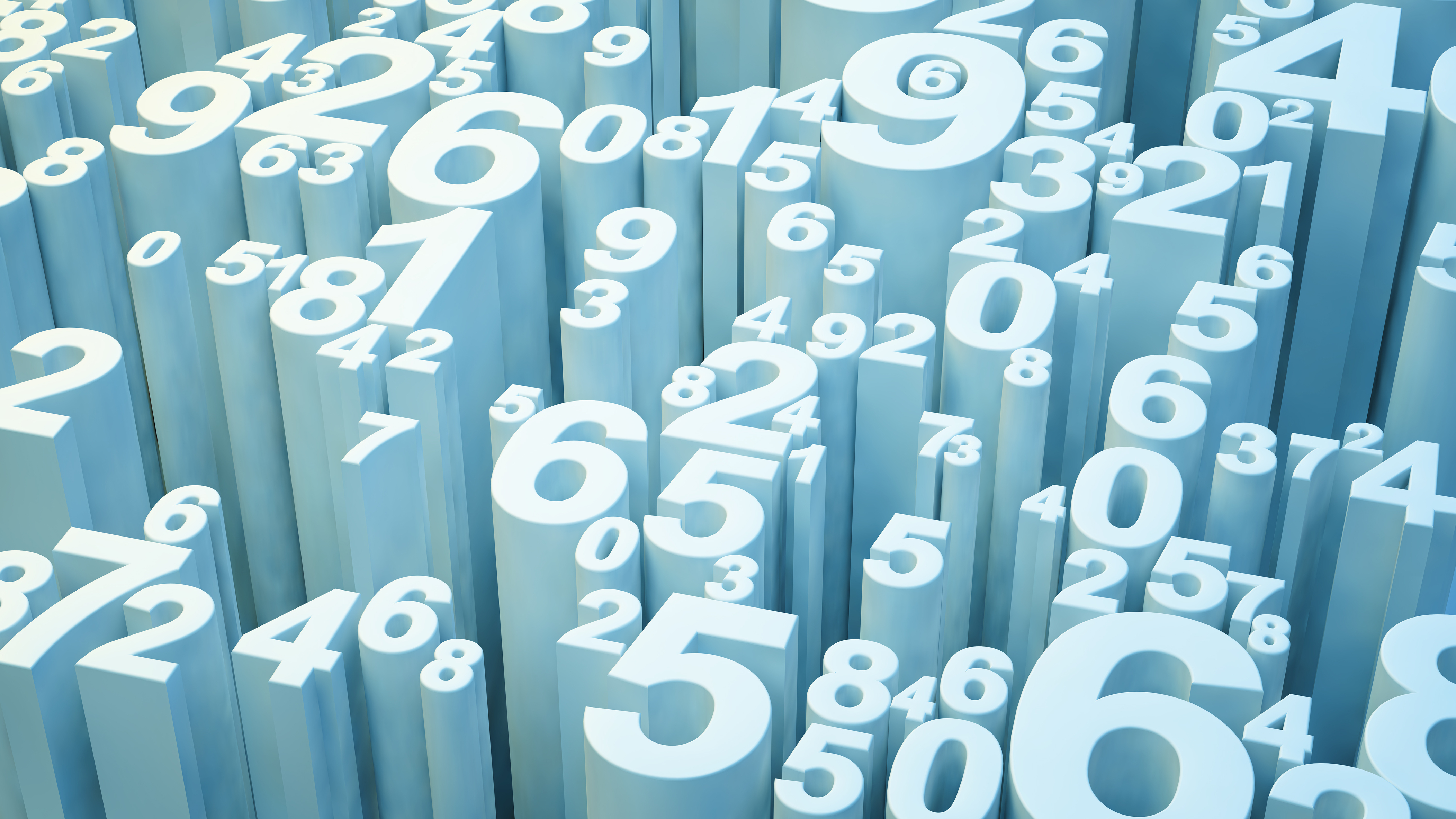 Key Person
Who makes the wheels on the bus go round and round?
What happens if your key person dies?
You may want to do something to help the family of the deceased.
This ALL takes Money
Insure this person for 5-10 times their annual salary to give your business a little breathing room while the replacement is getting up to speed.